4 KONSEP RuMUS SUKSES
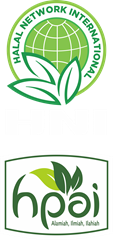 1
Rumahan
4
2
Murah
3
Untung
KONSEPRuMUS SUKSES
4
Simpel
RUmahan
Bisnis dari Rumah ke Rumah
Dari rumah yang dikenalkan HNI HPAI suami/istri, anak, bapak, ibu, mertua, kakak, adik dan seterusnya kemudian tetangga, saudara, dan teman
Murah
Modal semampunya saja & kompetitif
HNI HPAI hanya 30rb atau 10rb itupun kembali dalam bentuk fasilitas yang jauh lebih banyak nilainya (KTA,  buku Panduan,  Buku Katalog Produk,  Page Web Online - AVO,  Akses 10.000 lebih Agenstok dunia,  Pembinaan Online)
Untung
Dipakai pribadi untung, apalagi mau berbagi
Dengan memakai produk HNI HPAI maka sudah mendapatkan DISKON dan bila dijual maka akan mendapatkan untung yang lebih apalagi mengajak dan mengembangkan bisnisnya
Simpel
Mudah dengan memulai dari orang terdekat, dengan CERITA pengalaman pakai produk
Gunakanlah produk HNI HPAI yang berkualitas lalu ceritakan pengalamannya kepada siapa saja.